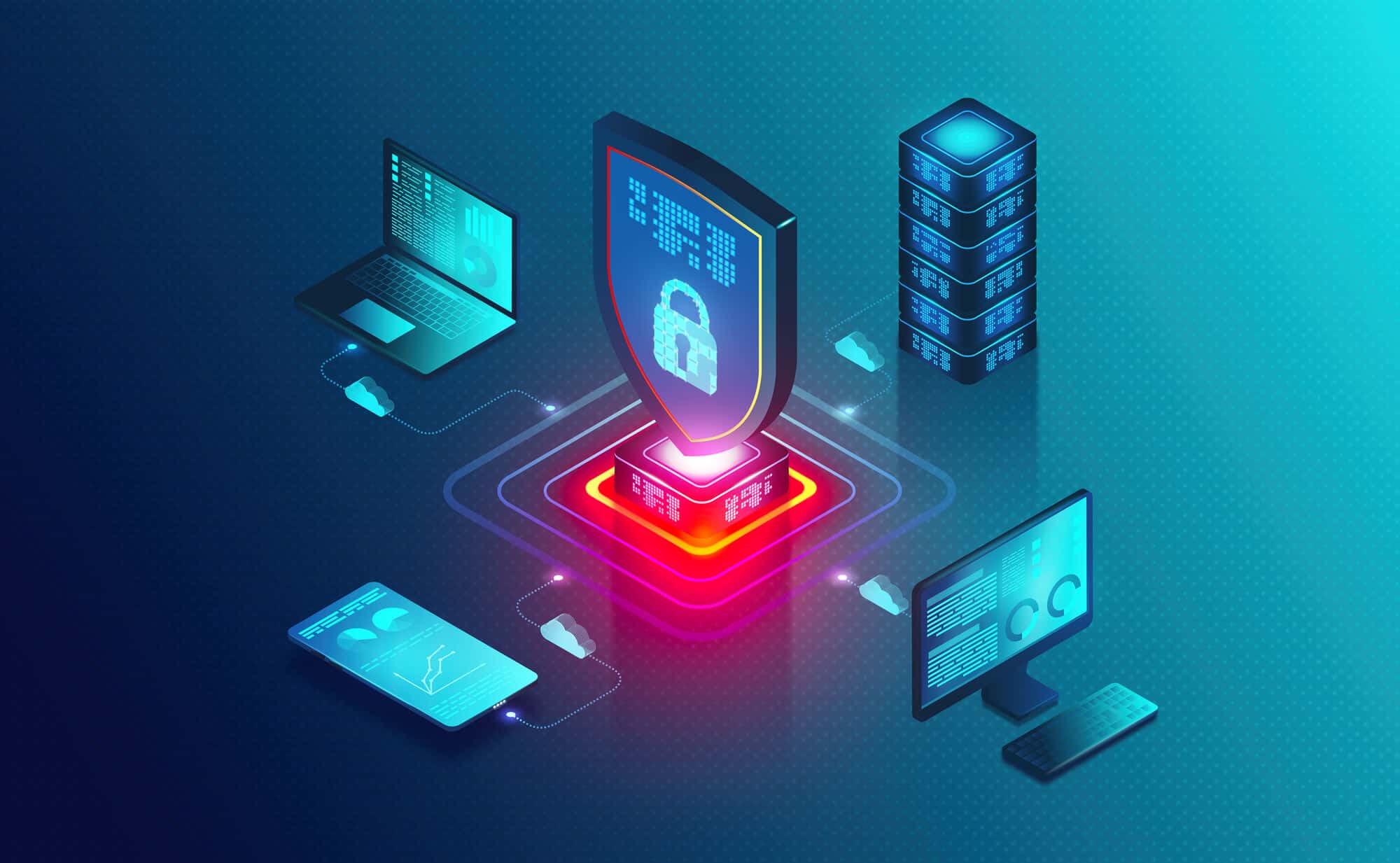 Tweaks Stealer
Atac cibernetic
Ce presupune?
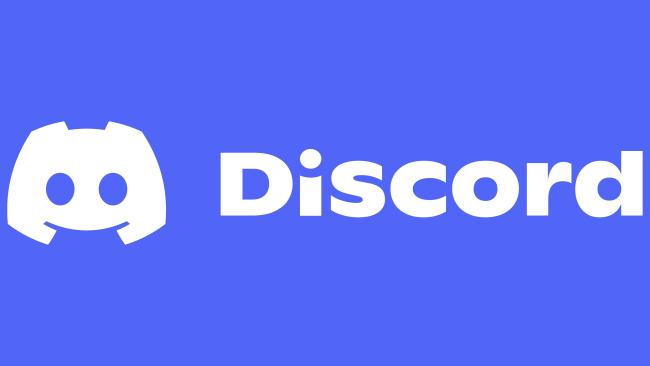 Campania  presupune distribuirea unui malware de tip infostealer, cunoscut sub numele de Tweaks sau Tweaker, exploatând popularitatea platformelor YouTube și Discord pentru a ajunge la utilizatorii vizați.
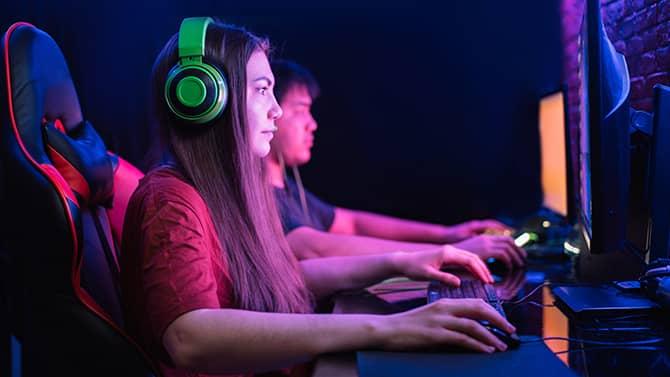 Resursa informațională afectată:
Utilizatorii de jocuri online, în special cei care folosesc platforma Roblox, sunt afectați de această campanie malițioasă. 	Aceștia sunt expuși riscului de a descărca și de a instala malware-ul Tweaks Stealer sub pretextul unor programe de optimizare a ratei de cadre pe secundă.
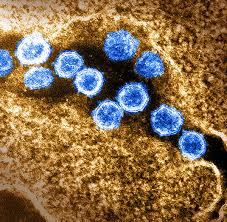 Modul operațional al amenințării:
Atacatorii exploatează popularitatea platformelor YouTube și Discord pentru a distribui malware-ul Tweaks Stealer. 
	Ei creează conținut fals pe YouTube și trimit mesaje malițioase pe Discord, aparent promovând programe de optimizare a FPS-ului, dar în realitate conținând link-uri către malware.
Actorii amenințați:
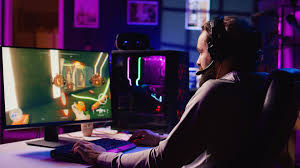 Utilizatorii de jocuri online care sunt interesați să își îmbunătățească performanța jocului prin optimizarea ratei de cadre pe secundă sunt principalii actori amenințați. 
	Aceștia sunt înșelați să descarce și să instaleze malware-ul, crezând că își îmbunătățesc experiența de joc.
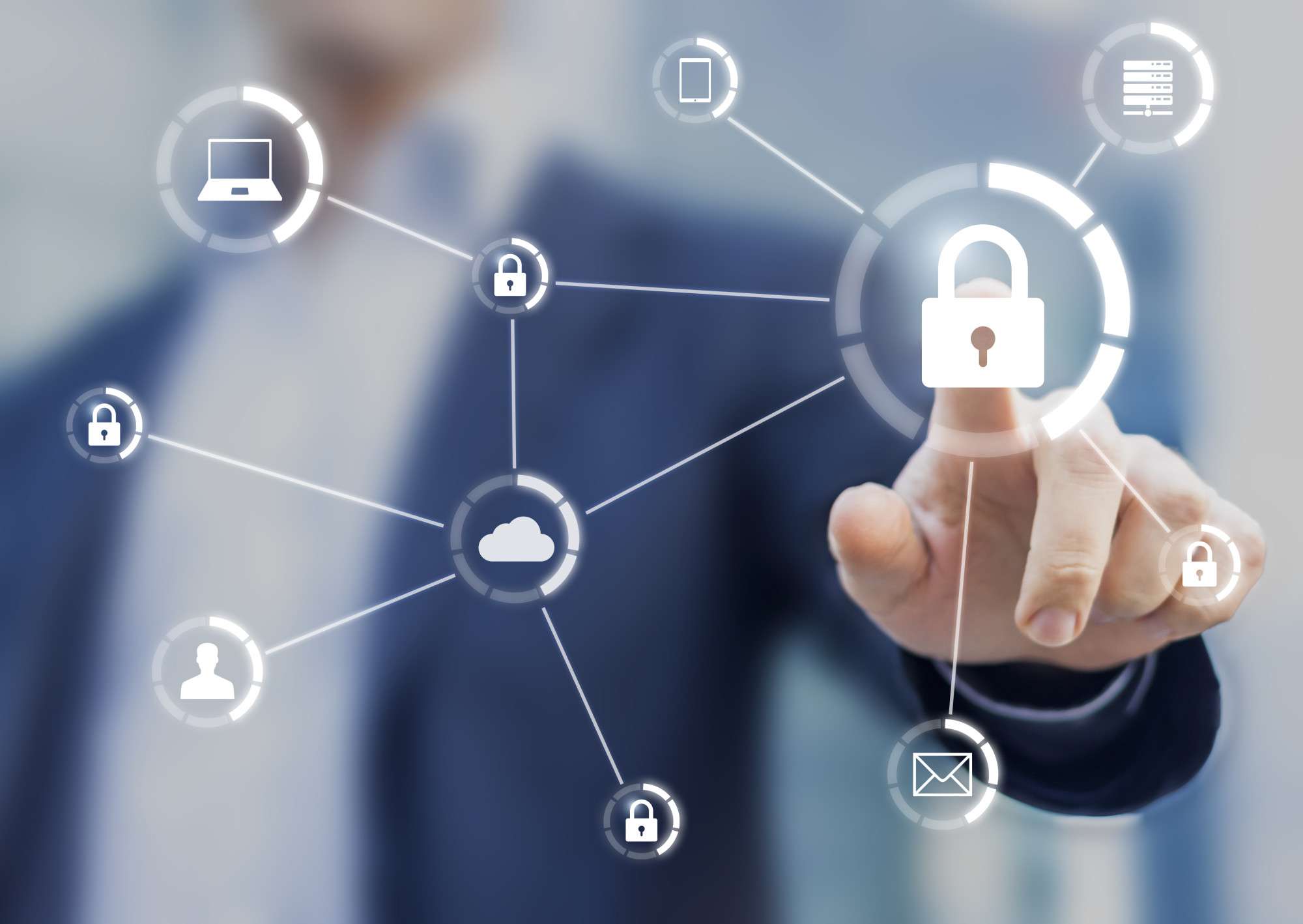 Măsuri de protecție aferente:
Educație și conștientizare: 	Utilizatorii ar trebui să fie educați cu privire la riscurile potențiale ale descărcării de software din surse necunoscute sau suspecte. Aceștia ar trebui să fie instruiți să verifice autenticitatea și siguranța surselor de descărcare.
Utilizarea soluțiilor de securitate:   	Instalarea și actualizarea unui software de securitate robust poate ajuta la detectarea și blocarea malware-ului Tweaks Stealer sau a altor amenințări similare.